AGRICULTURE AND DAIRY’S CONTRIBUTION TO SOCIO-ECONOMIC SUSTAINABILITY IN NENA
GLOBAL DAIRY SECTOR’S SOCIO-ECONOMIC IMPACT
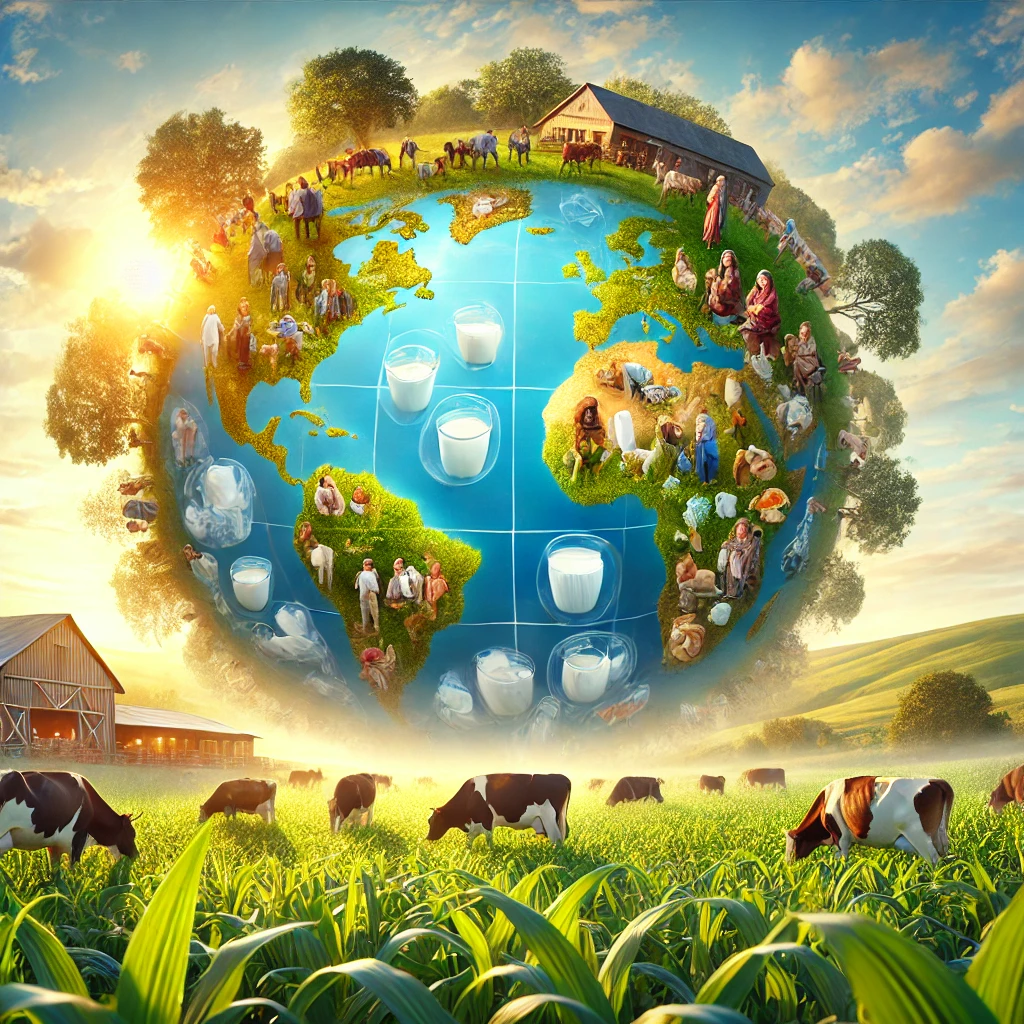 Nourishes 6 billion people
Provides livelihoods for 1B+
150M farm households
750M people are engaged in milk production
Sources: FAO, IFCN
MILK PRODUCTION
OECD agricultural outlook 2023


See also Rabobank forecast dairy production and consumption
IFCN
SIZE OF DAIRY HERD
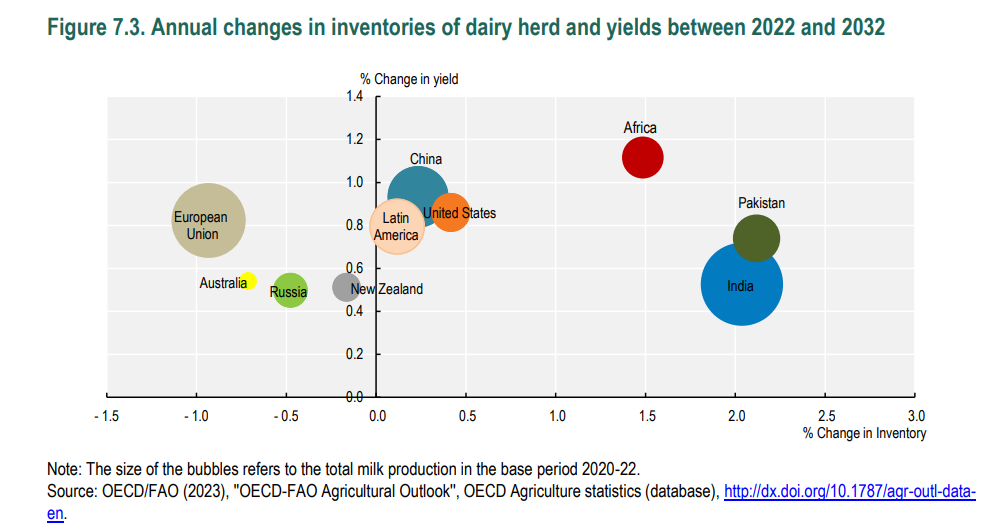 MILK PRODUCTIONTOP 20 COWS’ MILK PRODUCERS IN 2023
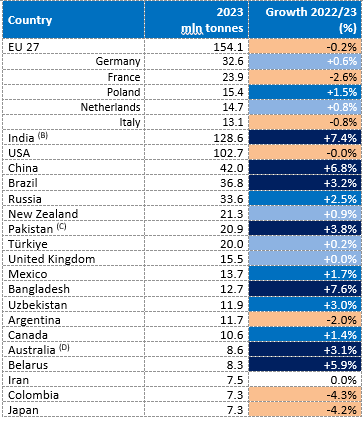 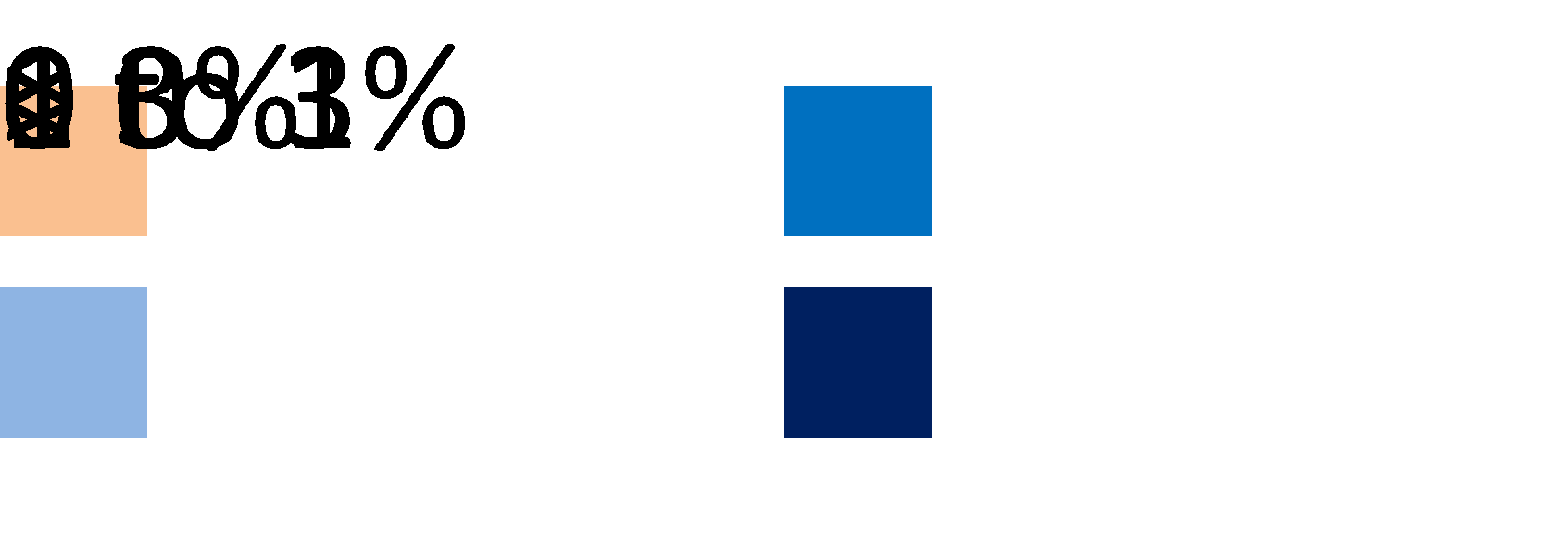 (B) Dairy years ending March of the following year.
(C) Dairy years ending June of the following year; milk production for human consumption.
(D) Dairy years ending June of the following year.
Source: CNIEL, ZuivelNL, FAO, IDF National Committees, national statistics.
DEMAND
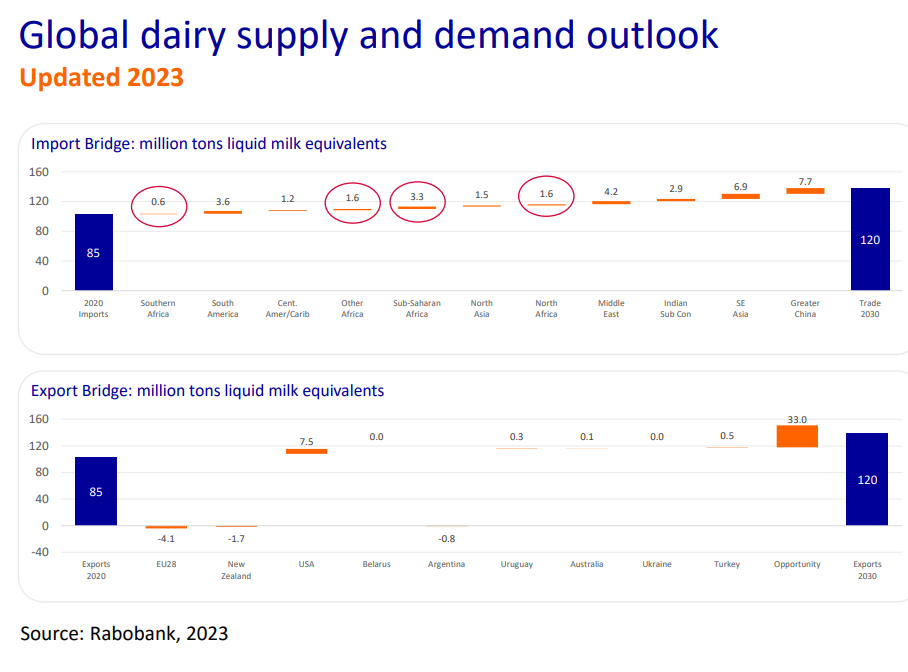 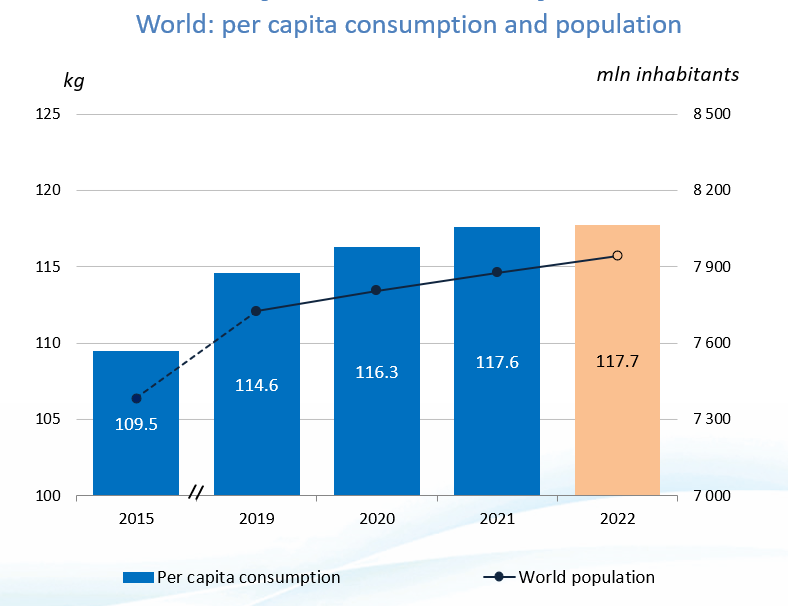 IDF World Dairy Situation - 2023
GLOBAL CONSUMPTION
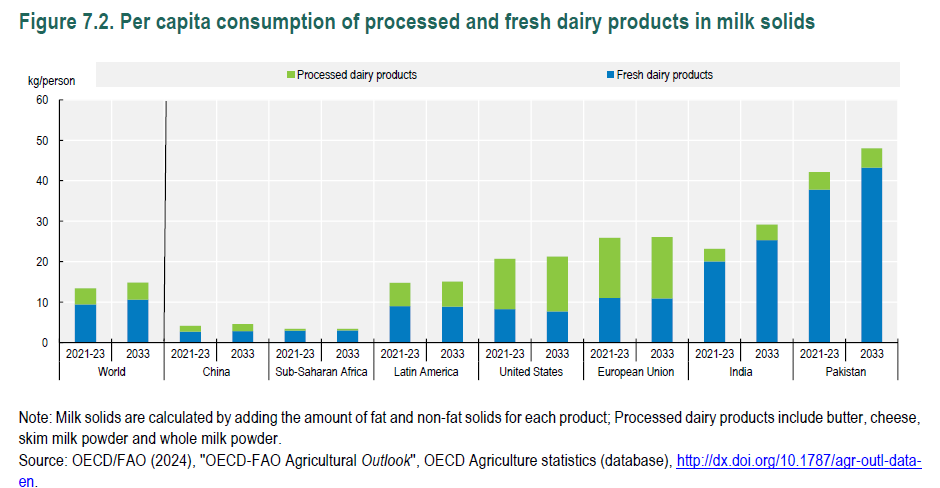 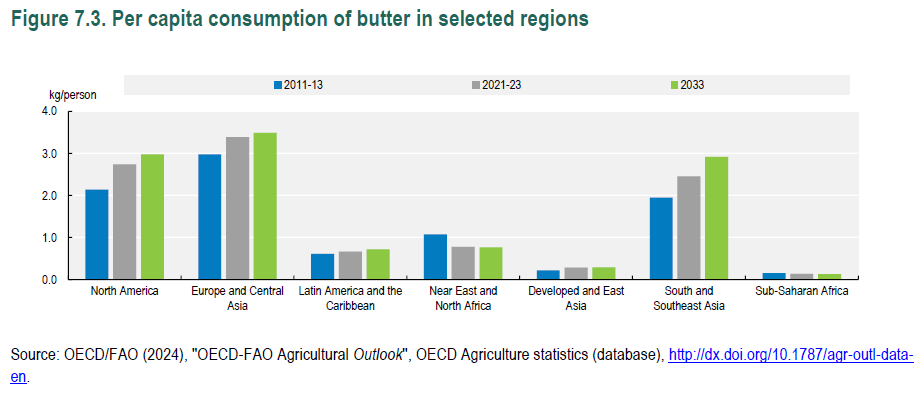 PER CAPITA CONSUMPTION OF PROCESSED AND FRESH DAIRY PRODUCTS IN MILK SOLIDS
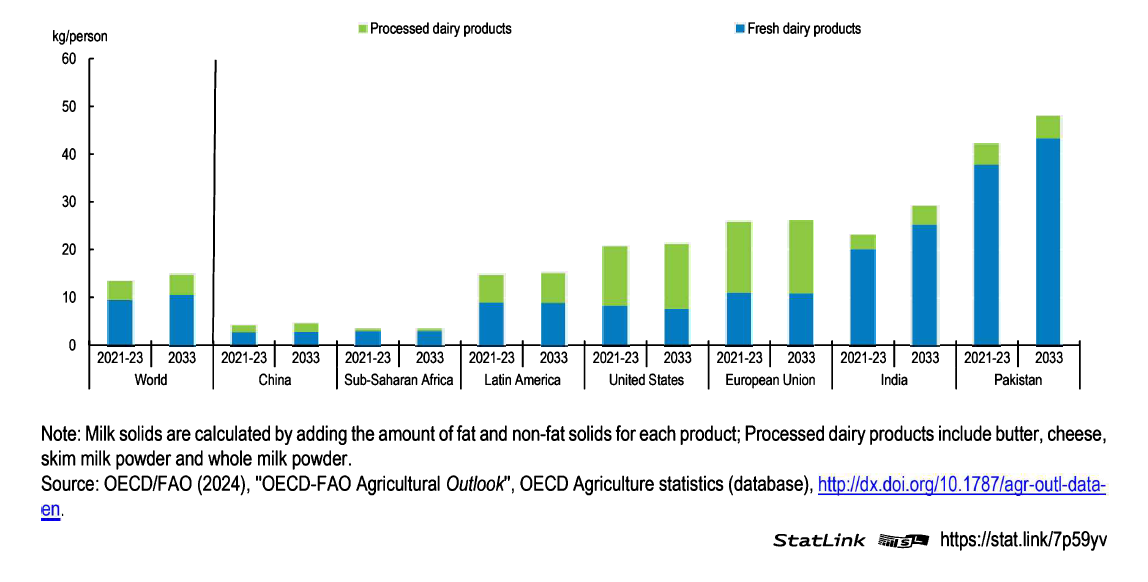 SOCIO ECONOMIC INSIGHTS ON AGRICULTURE IN NENA
SOCIO ECONOMIC INSIGHTS ON AGRICULTURE IN NENA
The NENA region faces significant environmental challenges, with about 86% of its total land area suffering from degradation and desertification. This threatens the livelihoods of 410 million people
However, there are opportunities for sustainable and inclusive development through initiatives like the NENA Regional Investment Framework for Ecosystem Restoration and Development Solutions
The socio-economic impact of agricultural challenges, such as the spread of Xylella fastidiosa, includes declining yields, production, profitability, and employment, particularly affecting olives, citrus, and grapes
Efforts to enhance investments in ecosystem restoration are critical to addressing environmental challenges in NENA that threaten socio-economic stability, such as land degradation, water scarcity, and climate change
IMPORTS OF DAIRY PRODUCTS BY REGION
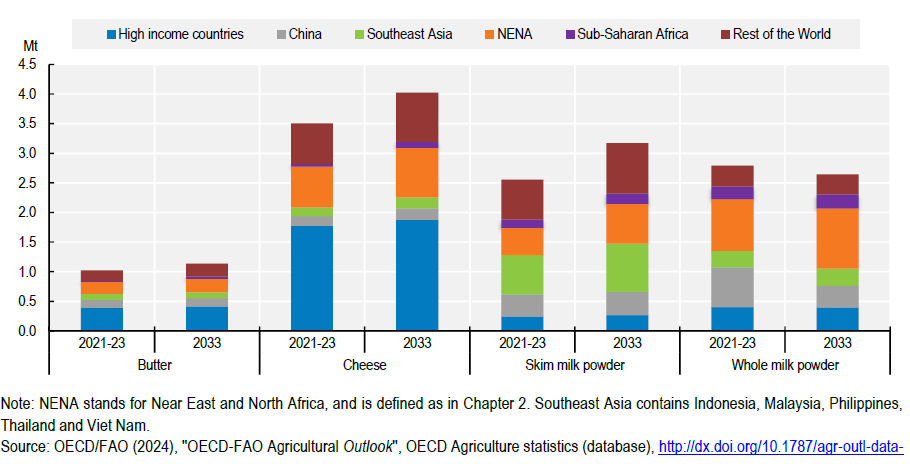 HOW DOES IDF SUPPORTS THE DAIRY SECTOR
GLOBAL REACH
Established in 1903
Members in 40 countries representing 2/3 of world milk production
Accredited to the FAO, Codex, WOAH, UNEP, UNFCCC, ISO, ECOSOC
Collaborate with IGO’s and several other international organizations – IICA, GDP, DSF, WFO, OECD, GASL, FEPALE, etc.
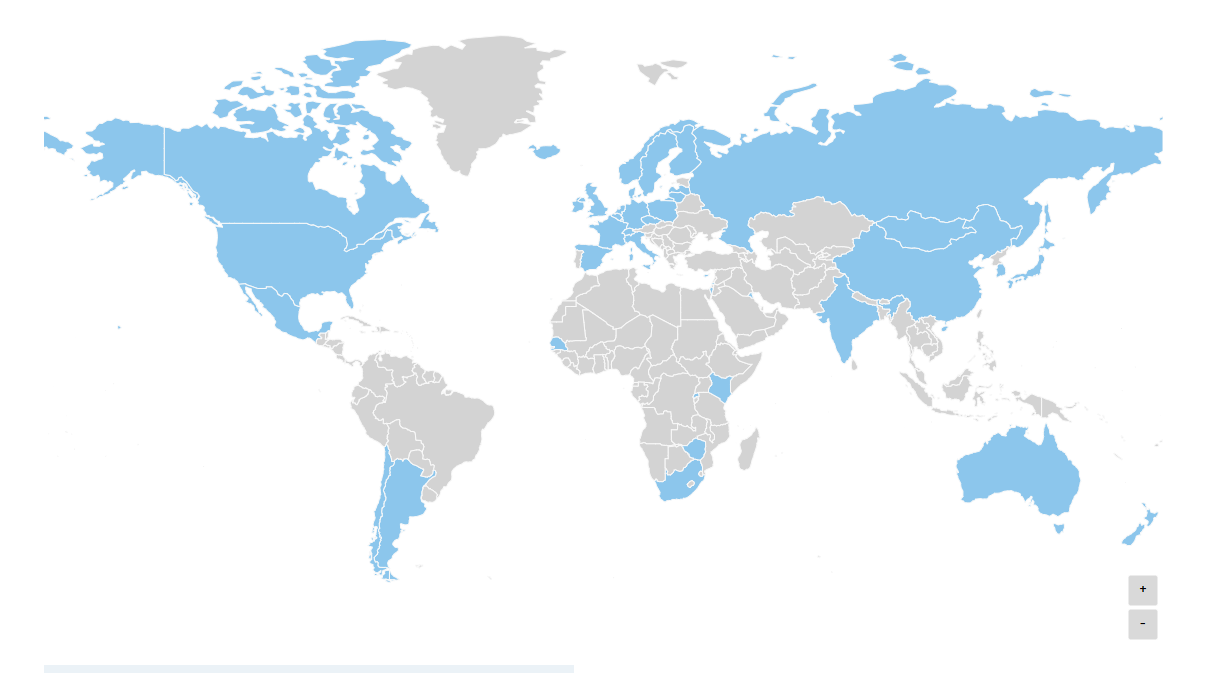 REPRESENTING THE ENTIRE DAIRY SECTOR
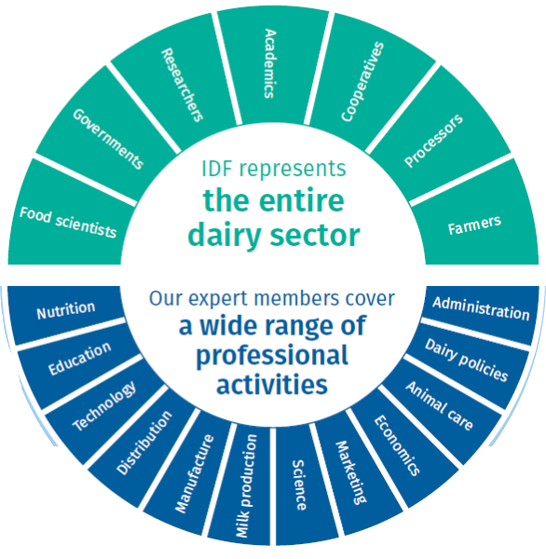 Dairy Farmers
Milk processors
National dairy organizations
Academia/non-profit research institutes
Government (Ministry of Agriculture)
Suppliers
Milk Sector Employees
‹#›
WHO
FAO
WOAH
CODEX
ENGAGEMENT WITH STAKEHOLDERS
OECD
CFS
WVA
ISO
IICA
ICAR
GASL
GDP
DSF
LEAP
IUFOST
…
IDF IS THE SECTORS’ MAIN PLATFORM TO ADDRESS GLOBAL CHALLENGES AND OPPORTUNITIES
Considerations to be given to the role dairy plays in nourishing and livelihoods. 
Global challenges – local solutions 
Trade offs
Setting up enabling environments that support dialogue with all actors to consider holistic approaches
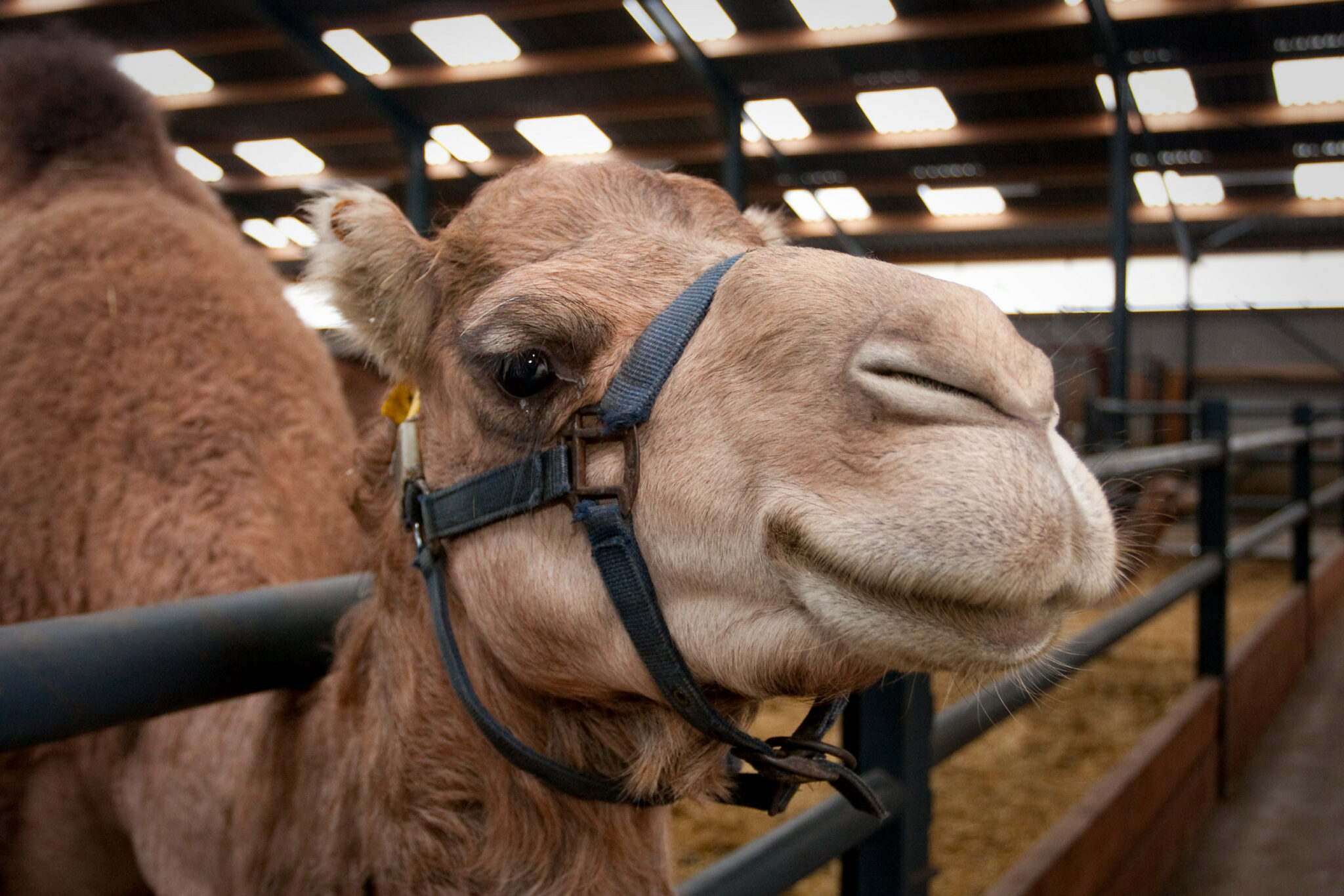 ‹#›
STANDARD COOPERATION MILESTONES TO SUPPORT FOOD SAFETY AND FAIR TRADE
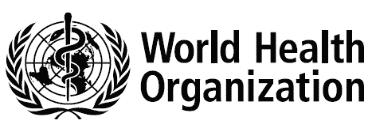 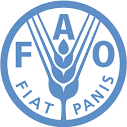 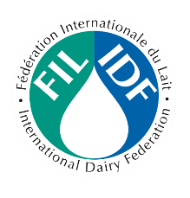 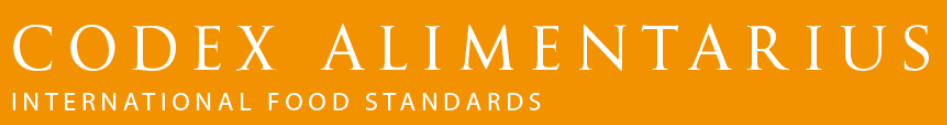 1963
1903
1947
1995
2024
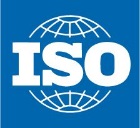 Technical Barriers to Trade (TBT) & Sanitary and Phytosanitary Measures (SPS) agreements
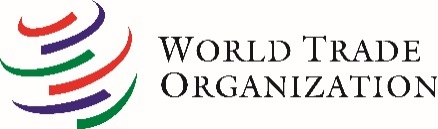 CCMMP – Milk and Milk products (adjourned sine die)
CCFH – Food Hygiene
CCFA – Food additives
CCMAS – Methods of Analysis
CCFL – Food Labelling
CCNFSDU – Nutrition and Foods for Special Dietary Uses
CCFICS – Food Import and Export Inspection and Certification Systems
CCCF
CAC
CODEX – ADVOCACY WORK – ON-GOING
Aflatoxin B1 in feed for milk animals
Dairy provisions in General Standard Food Additives
Gap analysis on Codex standards applicable to Camel milk
Allergen labelling
Nitrates
Probiotics
General Standard for the Use of Dairy Terms
Water reuse – Dairy Annex for adoption – annex on technologies
Food fraud
Aflatoxin M1
E-commerce
Allergens
NRVs
Cargoes
Env inhibitors/
Use of technology
Milk and milk products standards
Revision on guidelines on Listeria
packaging
Moisture
Analytical methods
Traceability
Added sugars
recycling
IDF METHODOLOGIES AND ENVIRONMENTAL SUSTAINABLE PRACTICES
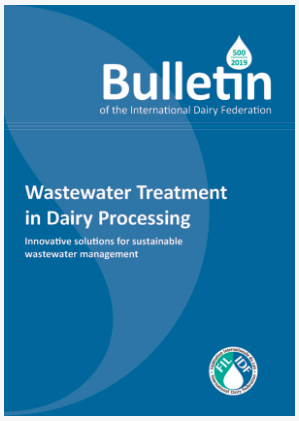 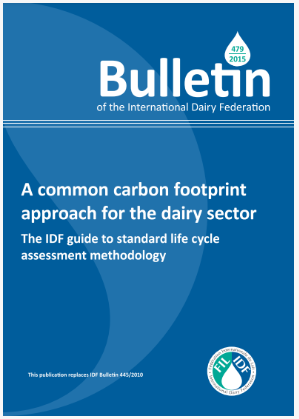 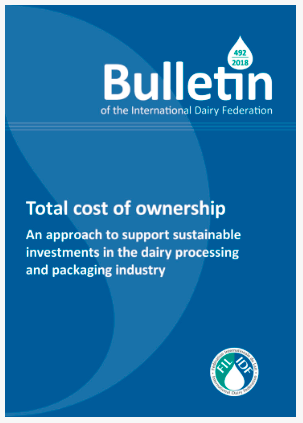 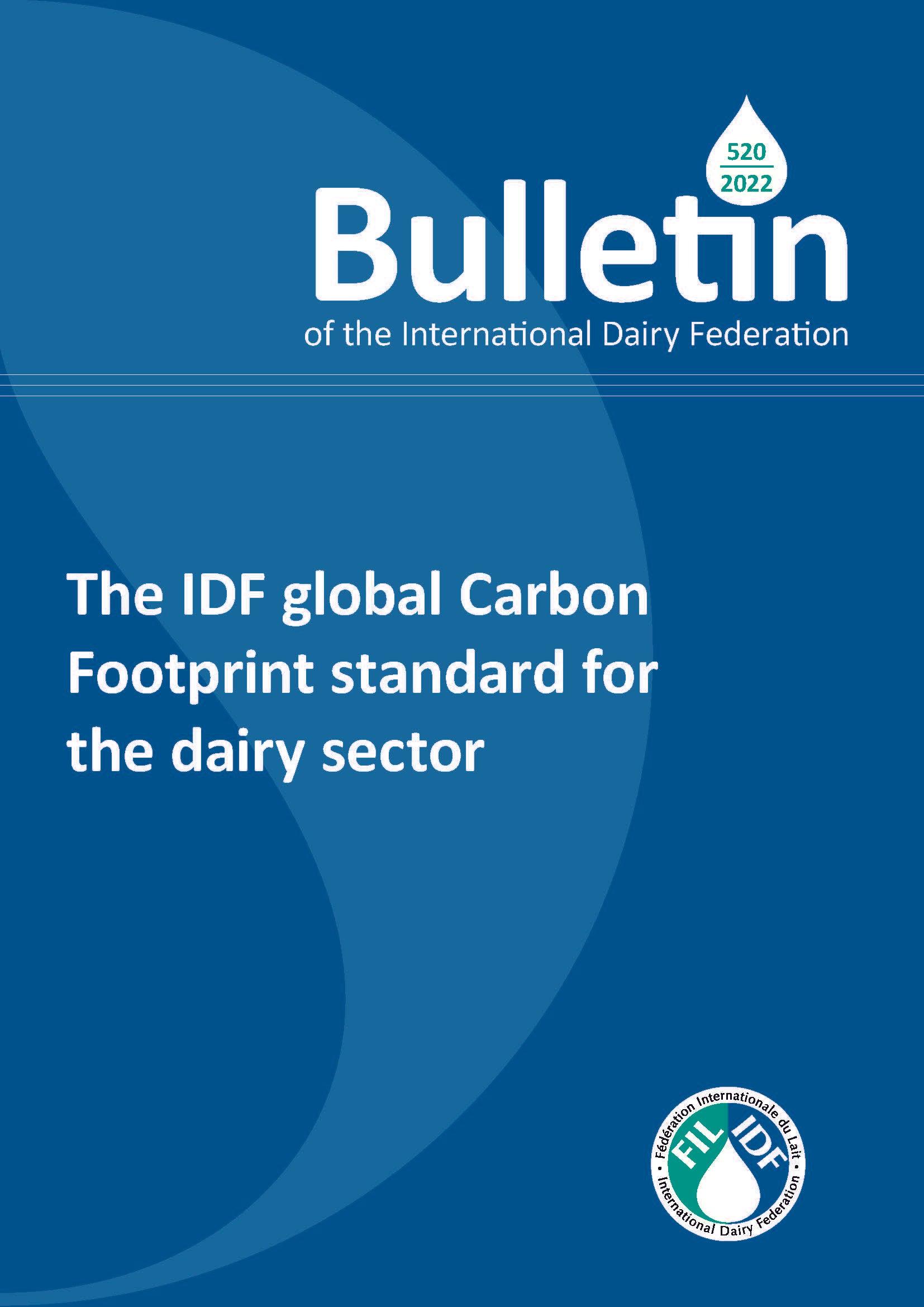 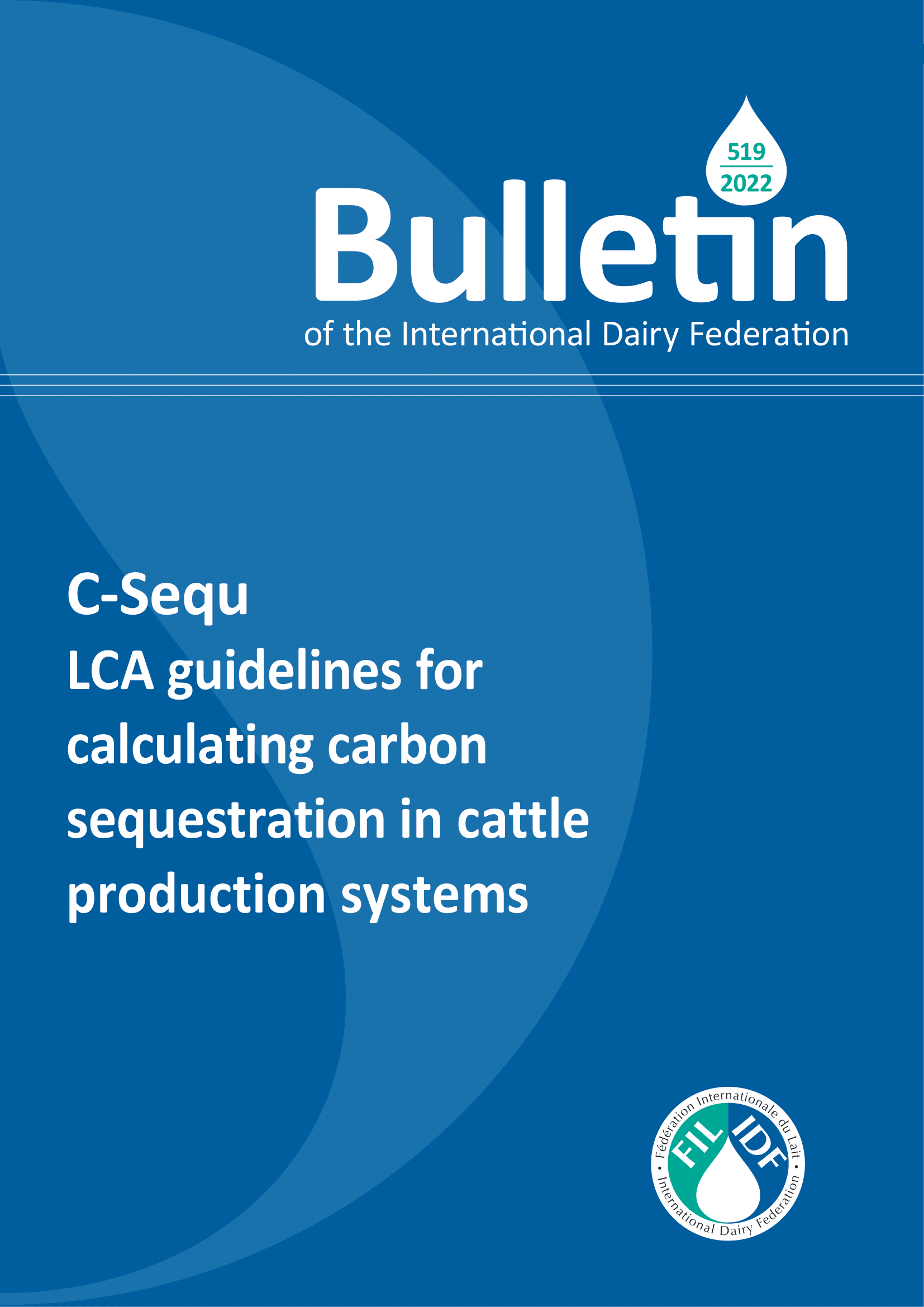 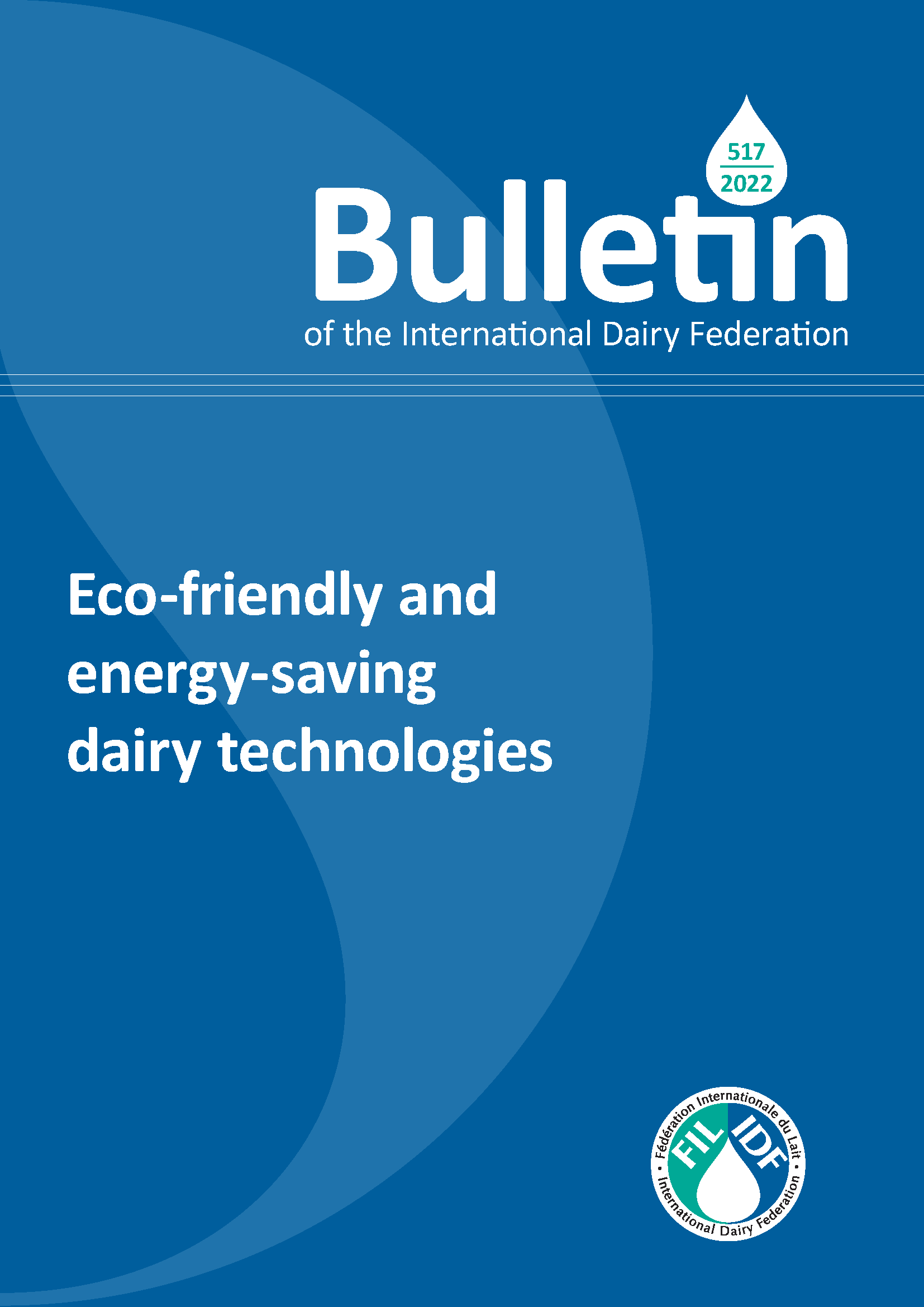 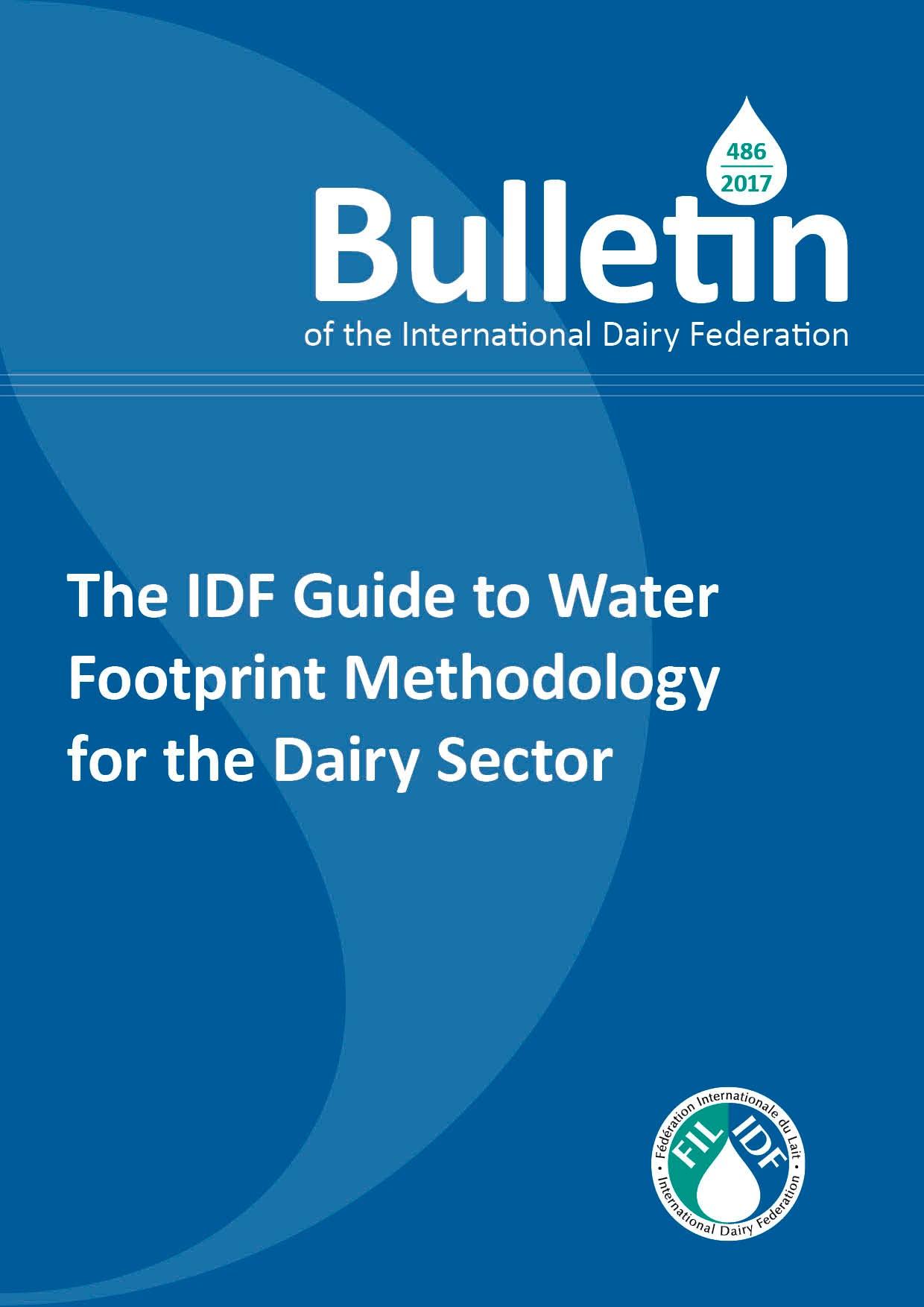 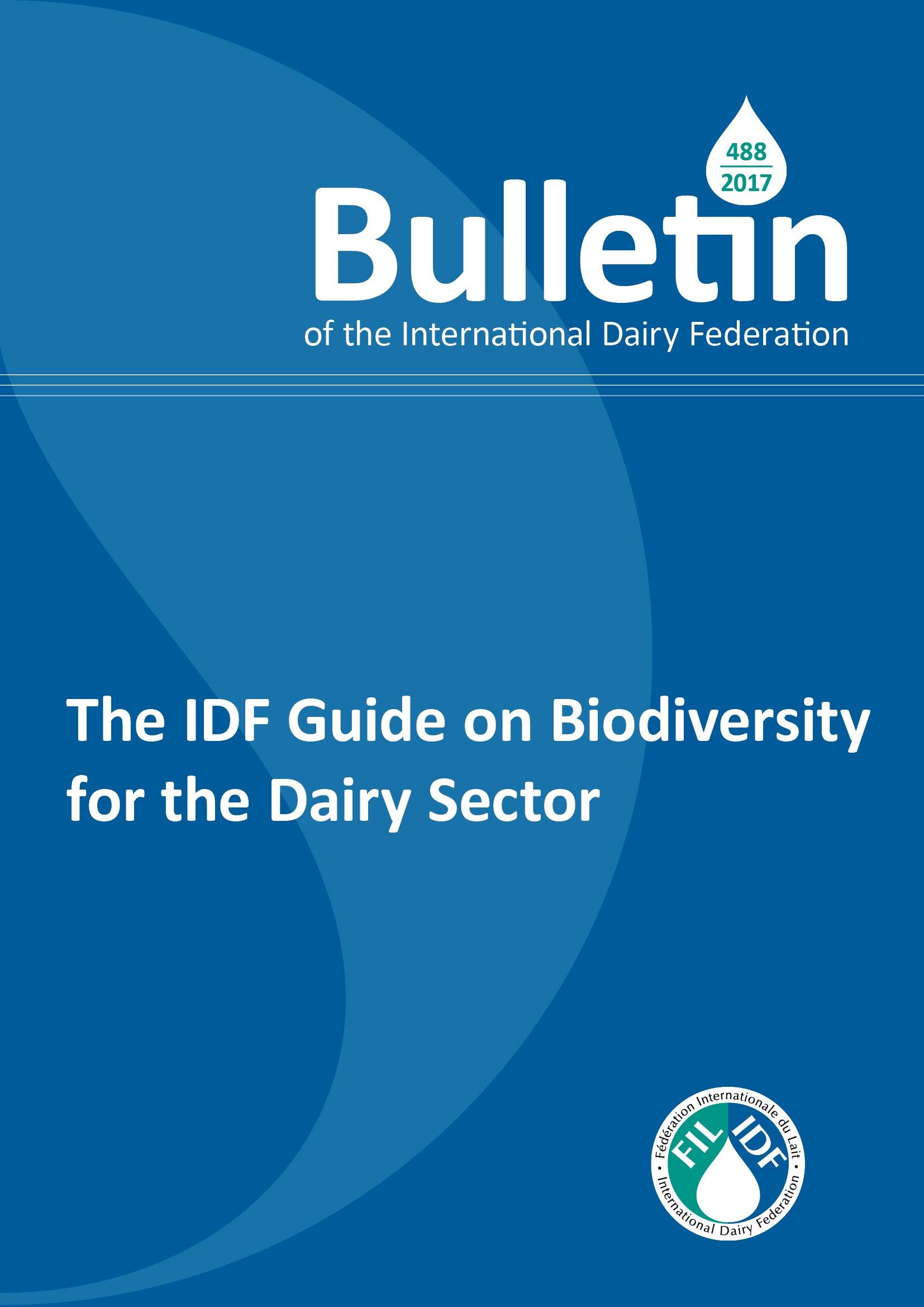 2017
HEAT STRESS IN DAIRY CATTLE
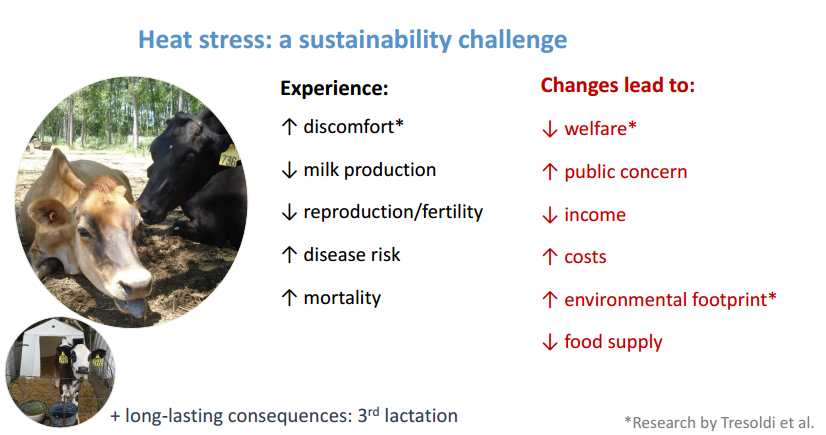 Publication February 2025
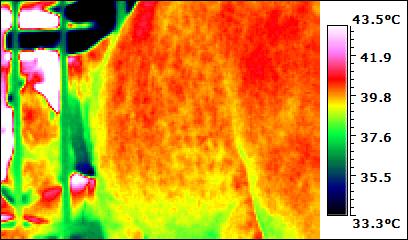 IDF EVENT ON NON-COW MILK
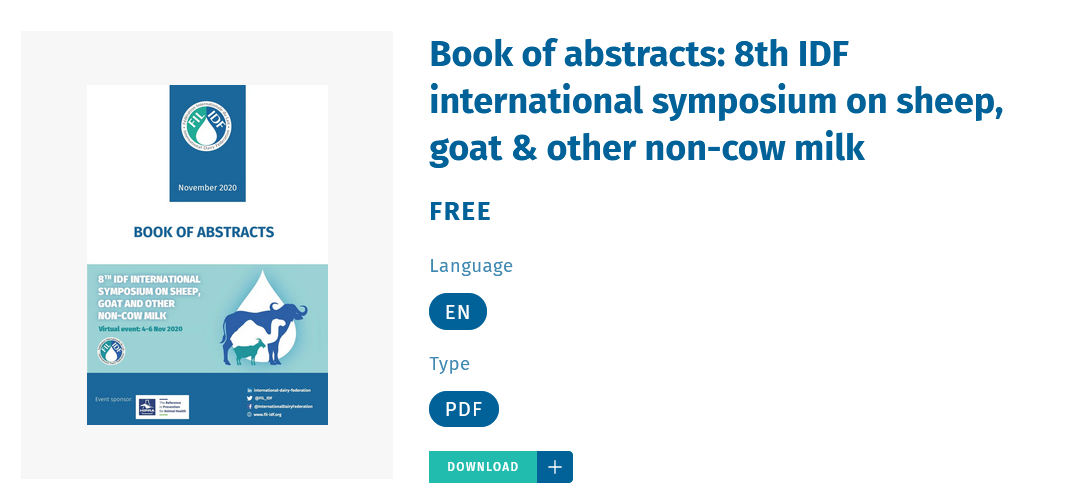 Session 1: SustainabilitySession 2: Sustainable milk production 
Session 3: Sustainable animal health strategies
Session 4: Novel milk products & health impact 
Session 5a: Processing Technologies
Session 5b: Processing Technologies
Session 6: Quality and Safety
Session 7a: Udder Health 
Session 7b: Udder Health
IDF ADVOCATES FOR GOOD MILKING PRATICES
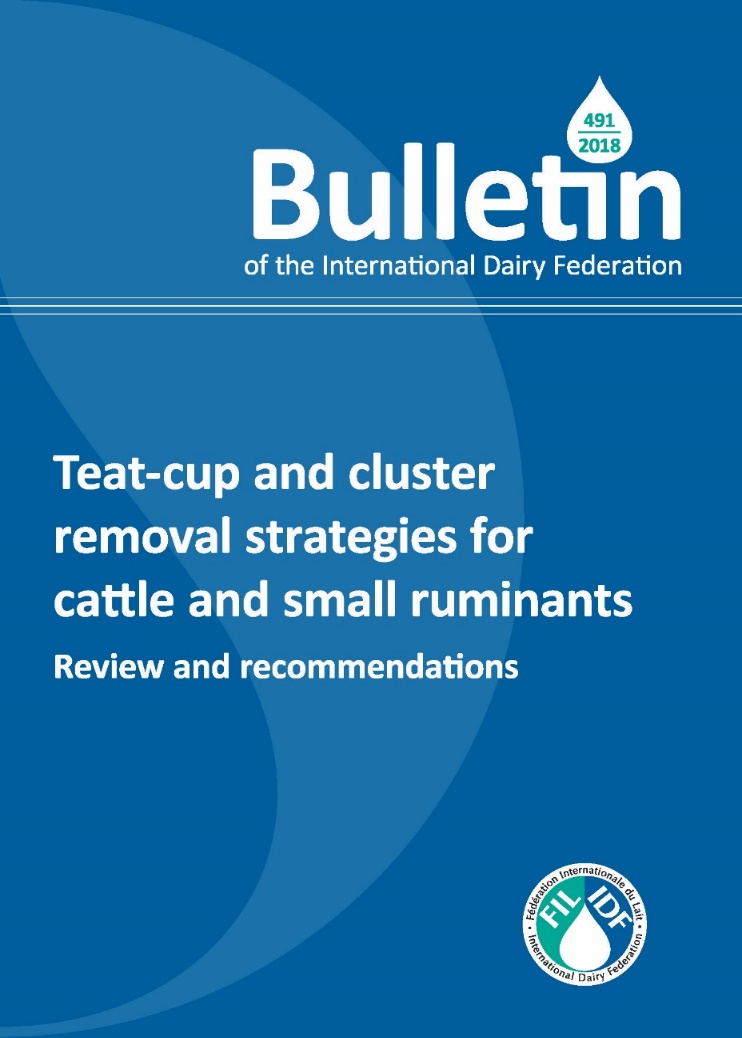 New ISO standard on milking and cooling machine installations
IDF DEFINES MASTITIS TERMINOLOGY
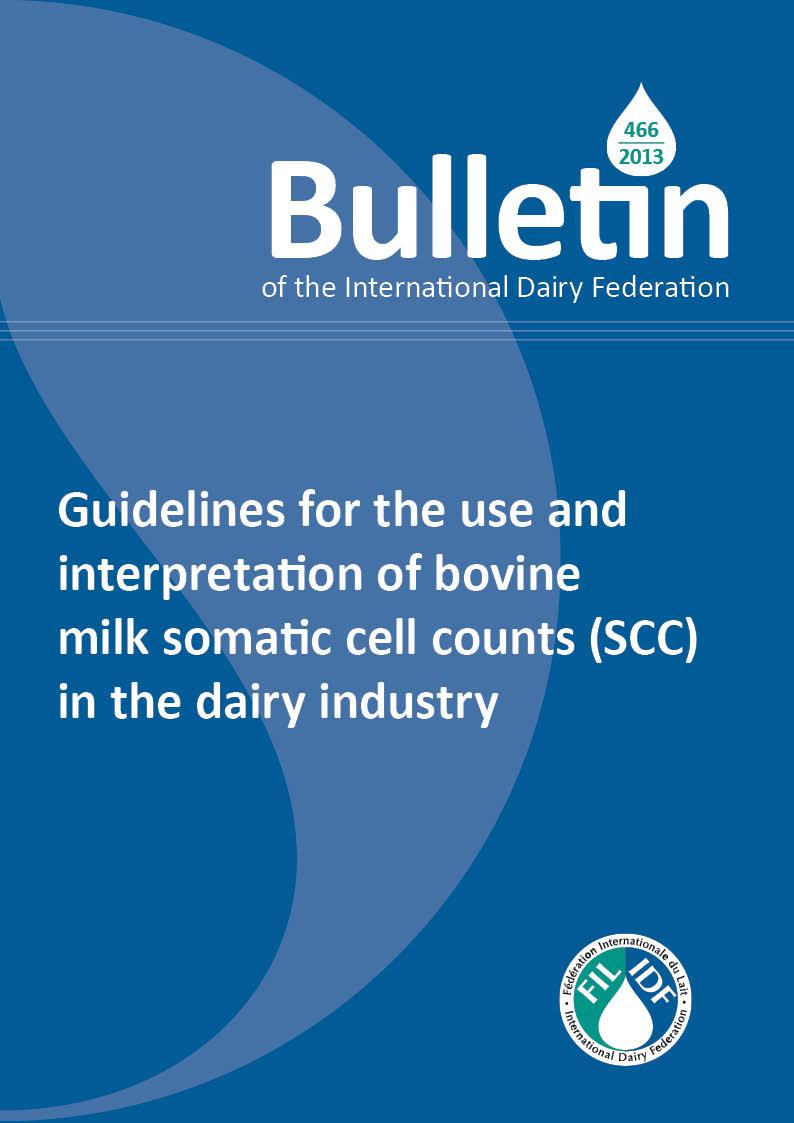 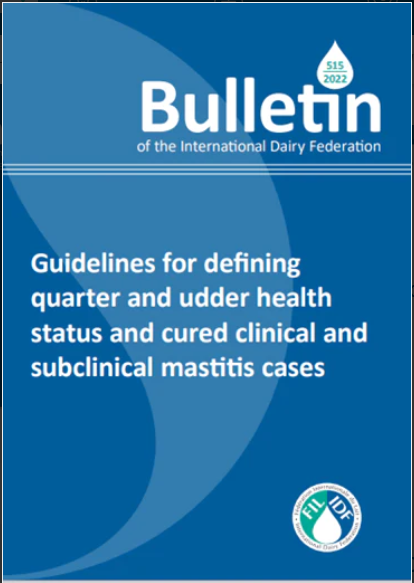 IDF Bulletin 2025

Guidelines for interpretation of goat milk somatic cell count (SCC) in the dairy sector
CASE STUDIES OF SUSTAINABLE PRACTICES & INNOVATIONS ACROSS THE DAIRY SECTOR
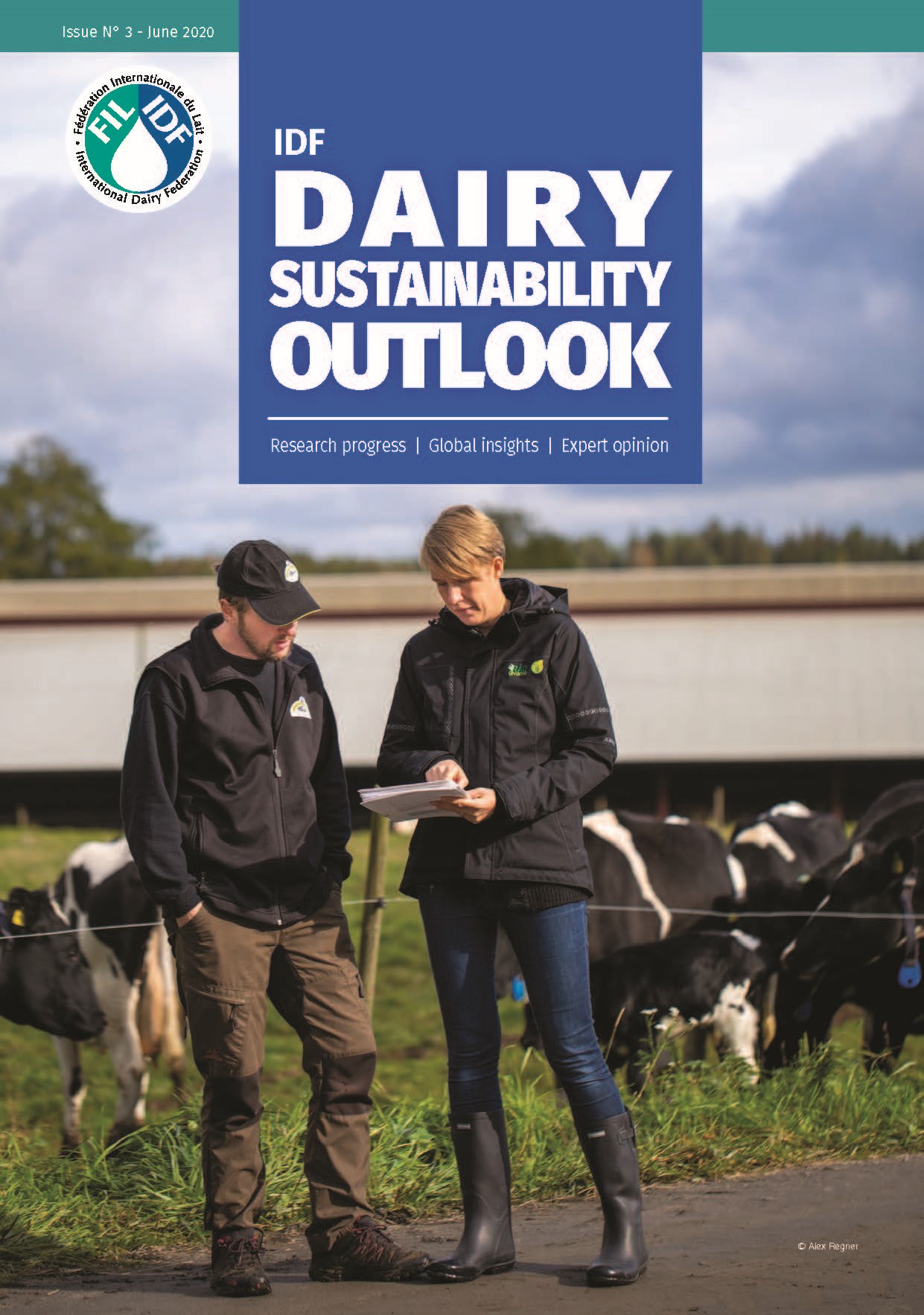 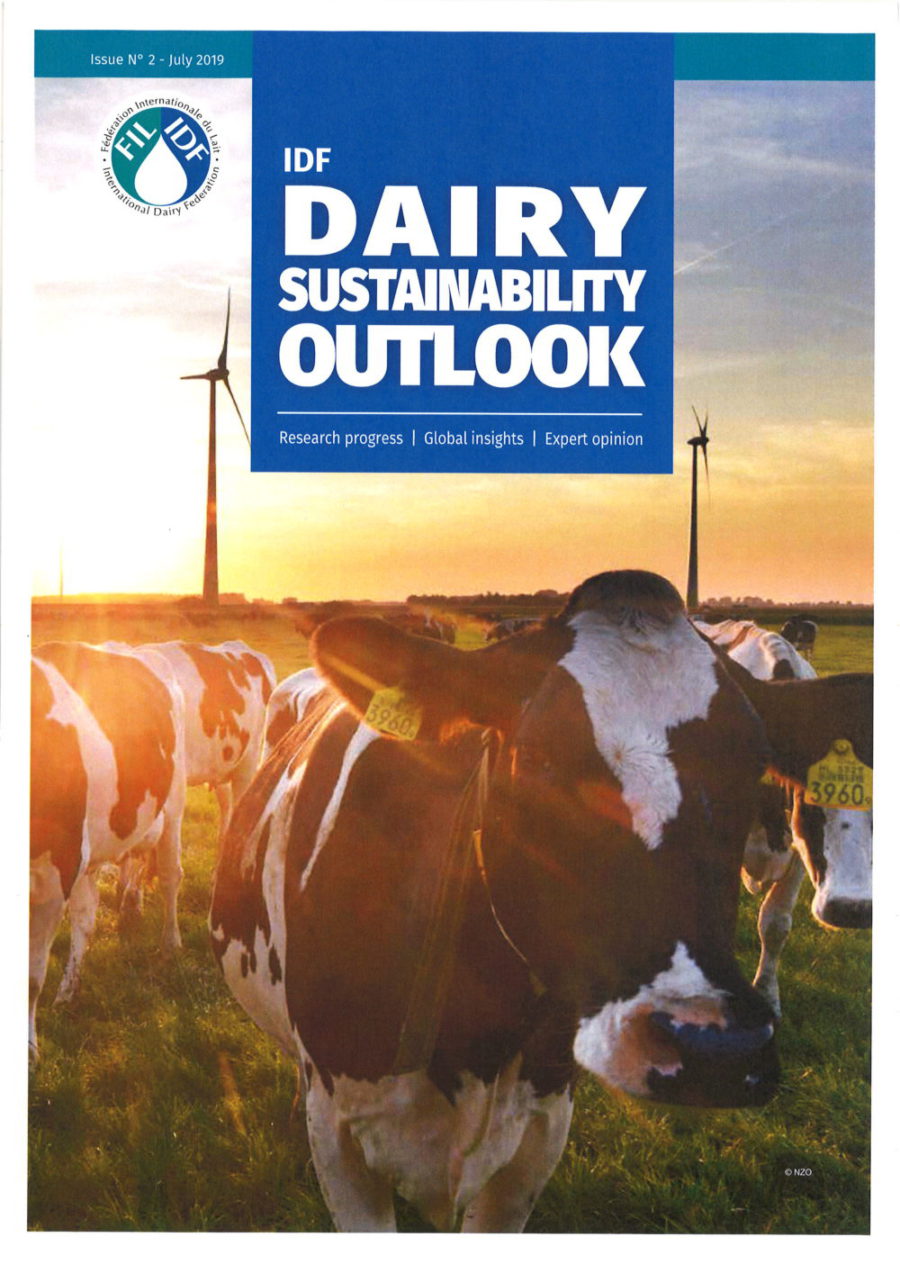 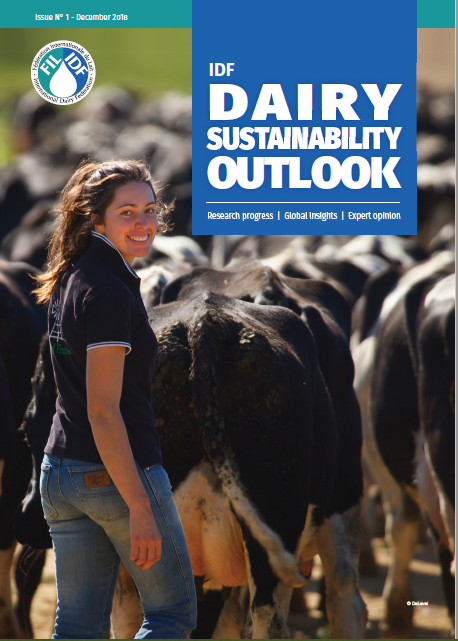 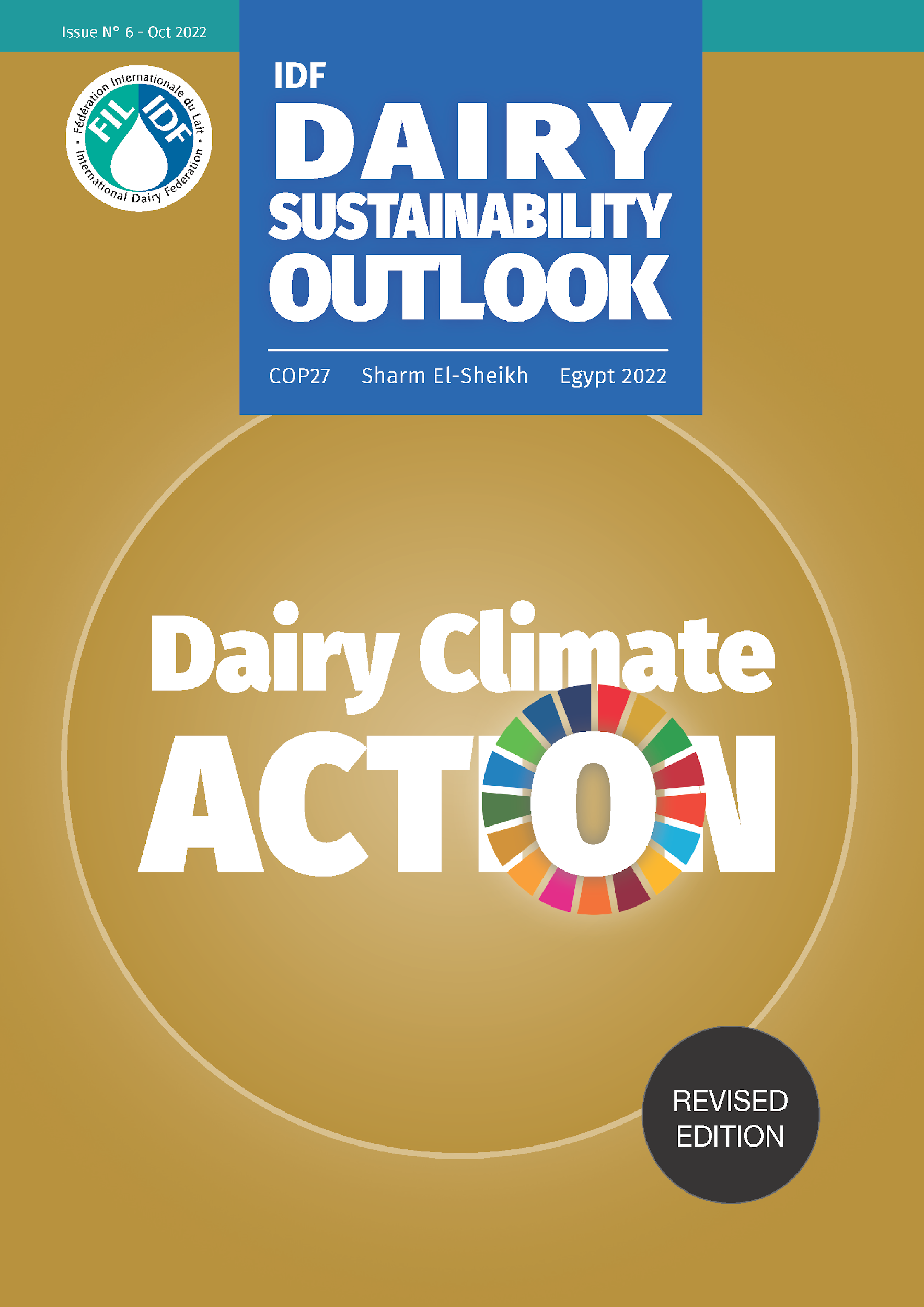 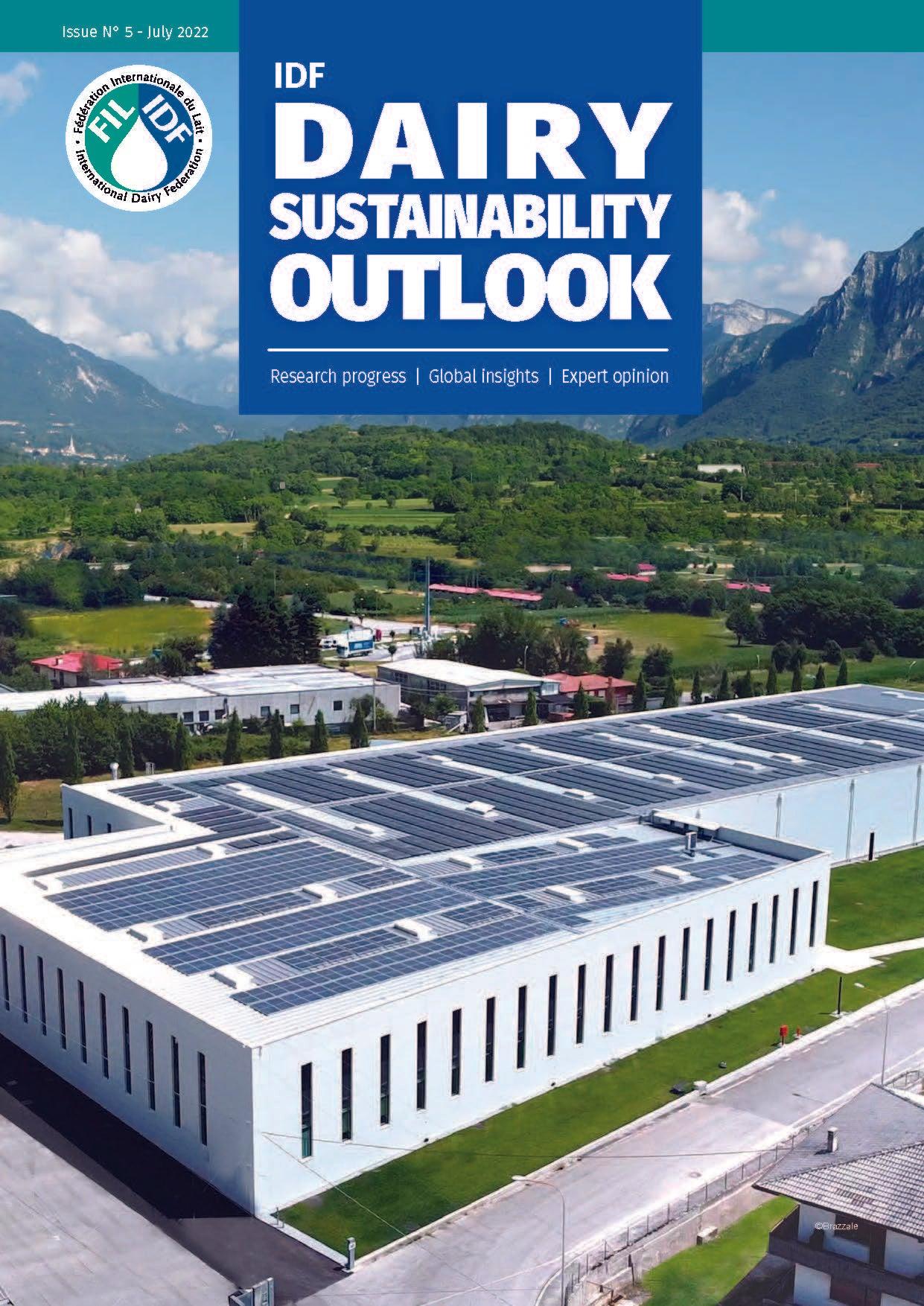 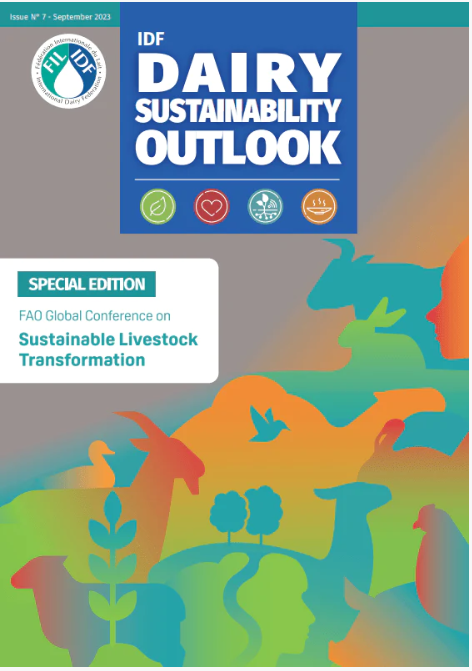 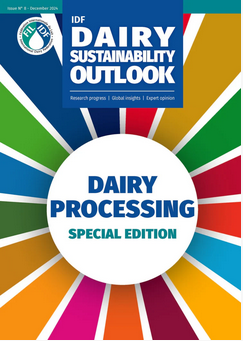 DAIRY ACKNOWLEDGED IN DIETARY GUIDELINES AROUND THE WORLD
IDF BULLETIN ON SCHOOL MILK
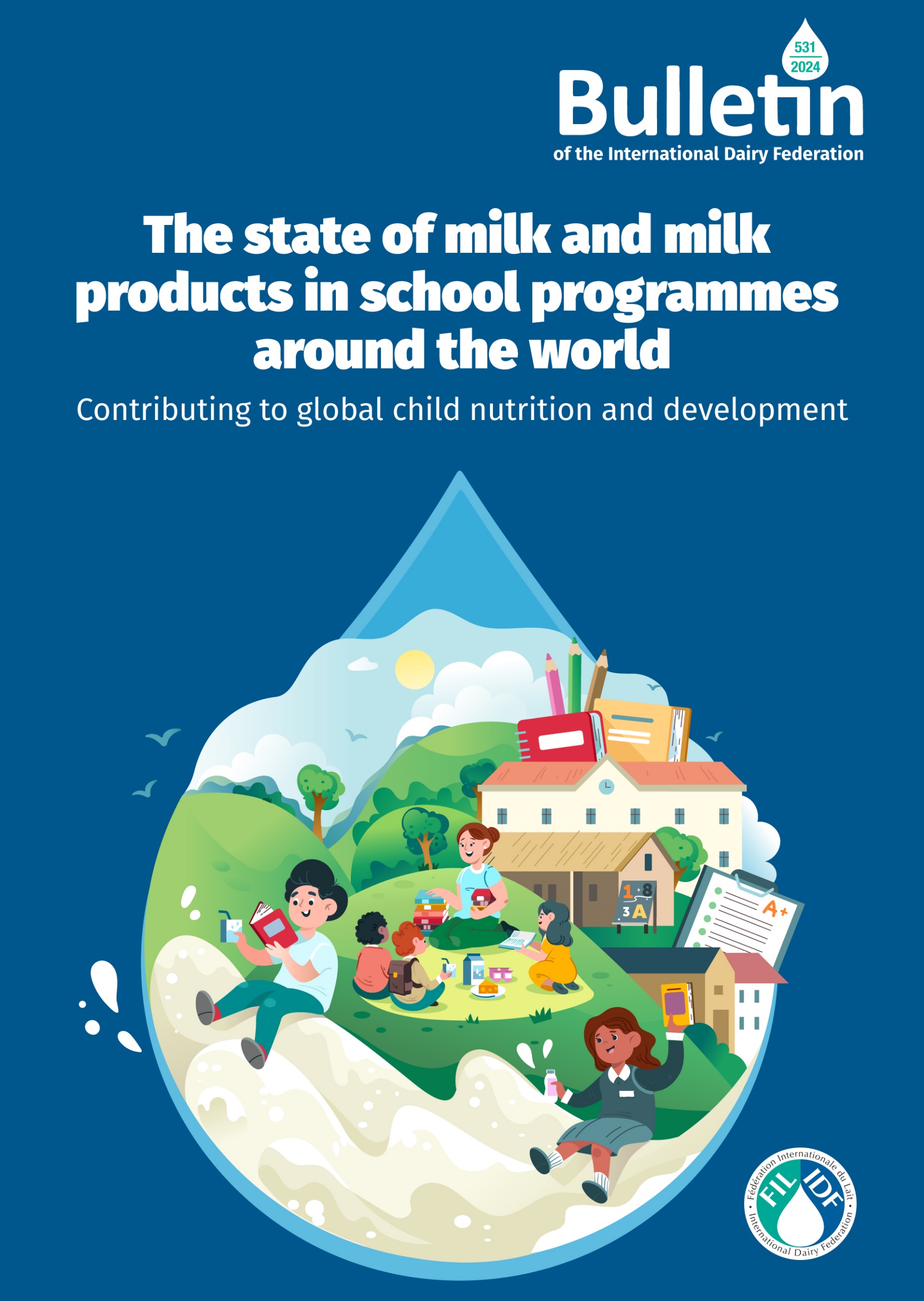 Over 210 million children in 104 countries benefit from milk and milk products within school programmes*
Dairy foods are versatile and globally relevant
Geographical Representation of School Milk Coverage
Liquid milk (98%), yoghurt (48%) and cheese (32%) are the most commonly available dairy foods in school programmes

Twice as much unflavored dairy foods provided, compared to flavored options

Predominantly low-fat options, with whole and fat-free also available
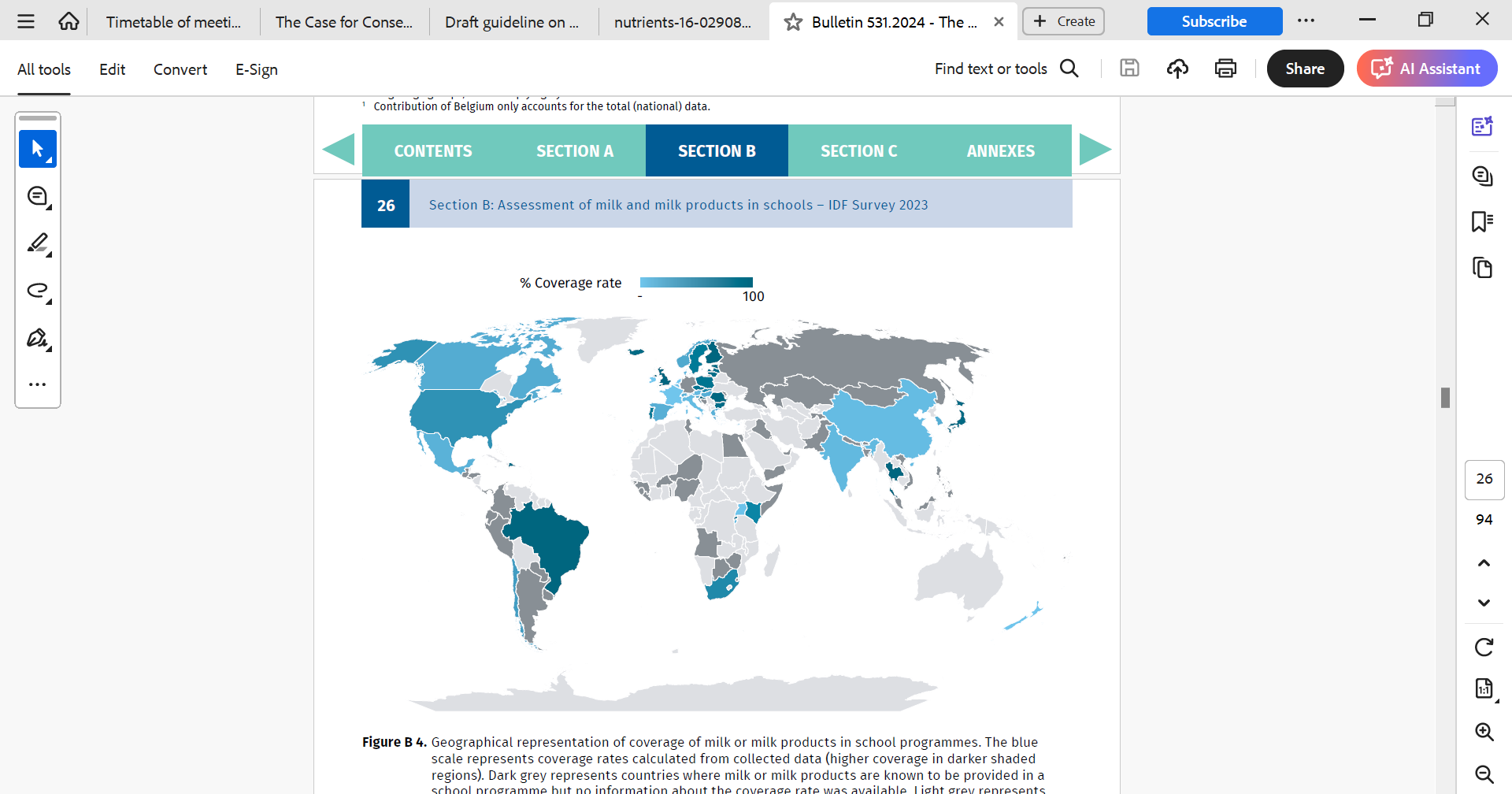 *This analysis includes data from the IDF survey as well as data sourced from EU monitoring reports, the Global Child Nutrition Foundation, Tetra Pak, and other public sources.
PARIS DAIRY DECLARATION ON SUSTAINABILITY
The dairy sector has shown strong commitment to sustainability
Global Dairy Agenda for Action (2009)
Dairy Sustainability Framework (2013)
Dairy Declaration of Rotterdam (2016)
Pathways to Dairy Net Zero (2021)
Global Methane Pledge (2022)

The Paris Dairy Declaration on Sustainability, signed by IDF and FAO in October 2024, solidifies a global commitment to sustainable dairy development with public, quantified, and time-tabled objectives.

IDF calls on all members, leaders, and stakeholders to endorse the Paris Dairy Declaration on Sustainability and commit to achieving its sustainability goals.
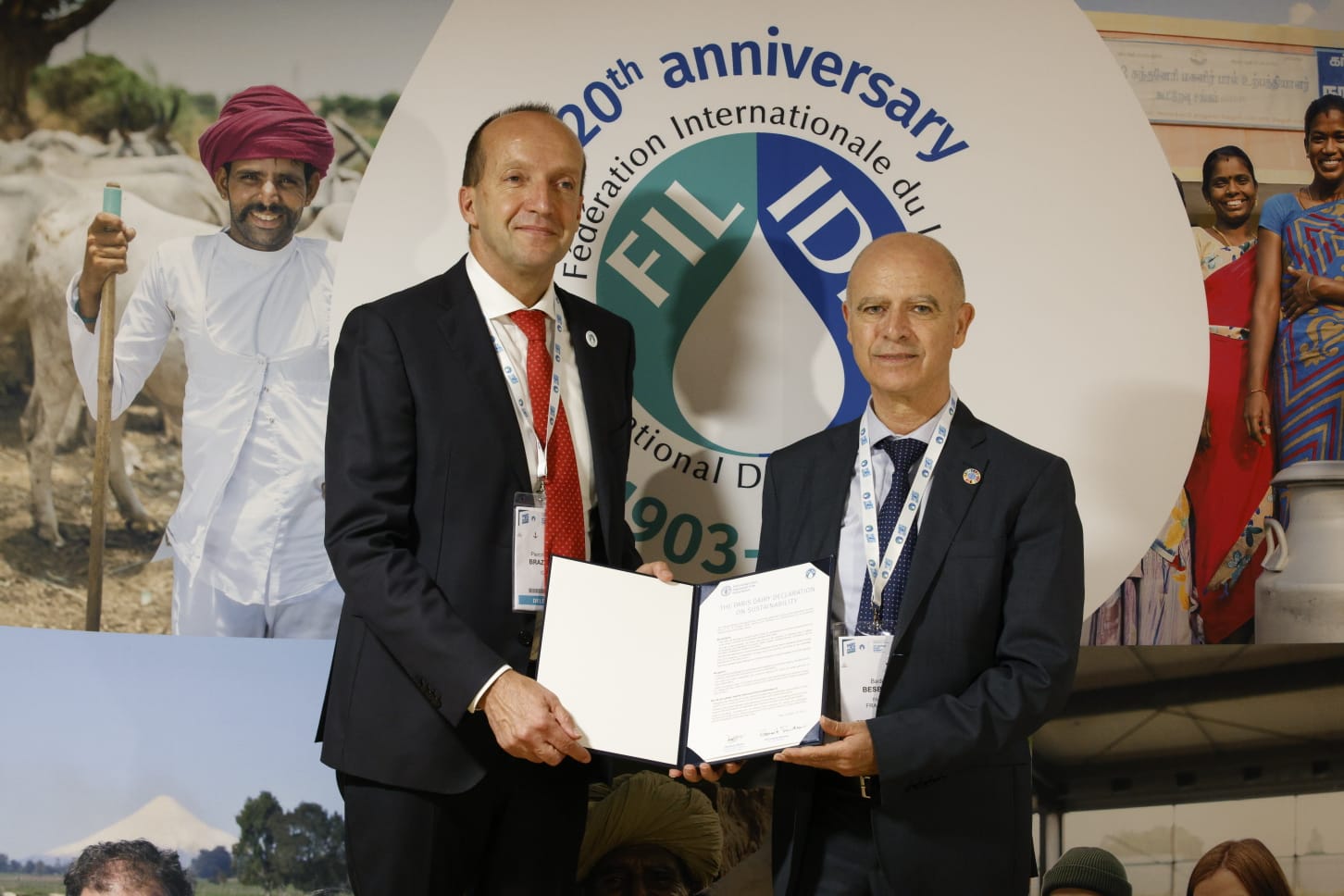 IDF DAIRY INNOVATION AWARDS BUILT-IN SUSTAINABILITY AND UN SDG’S
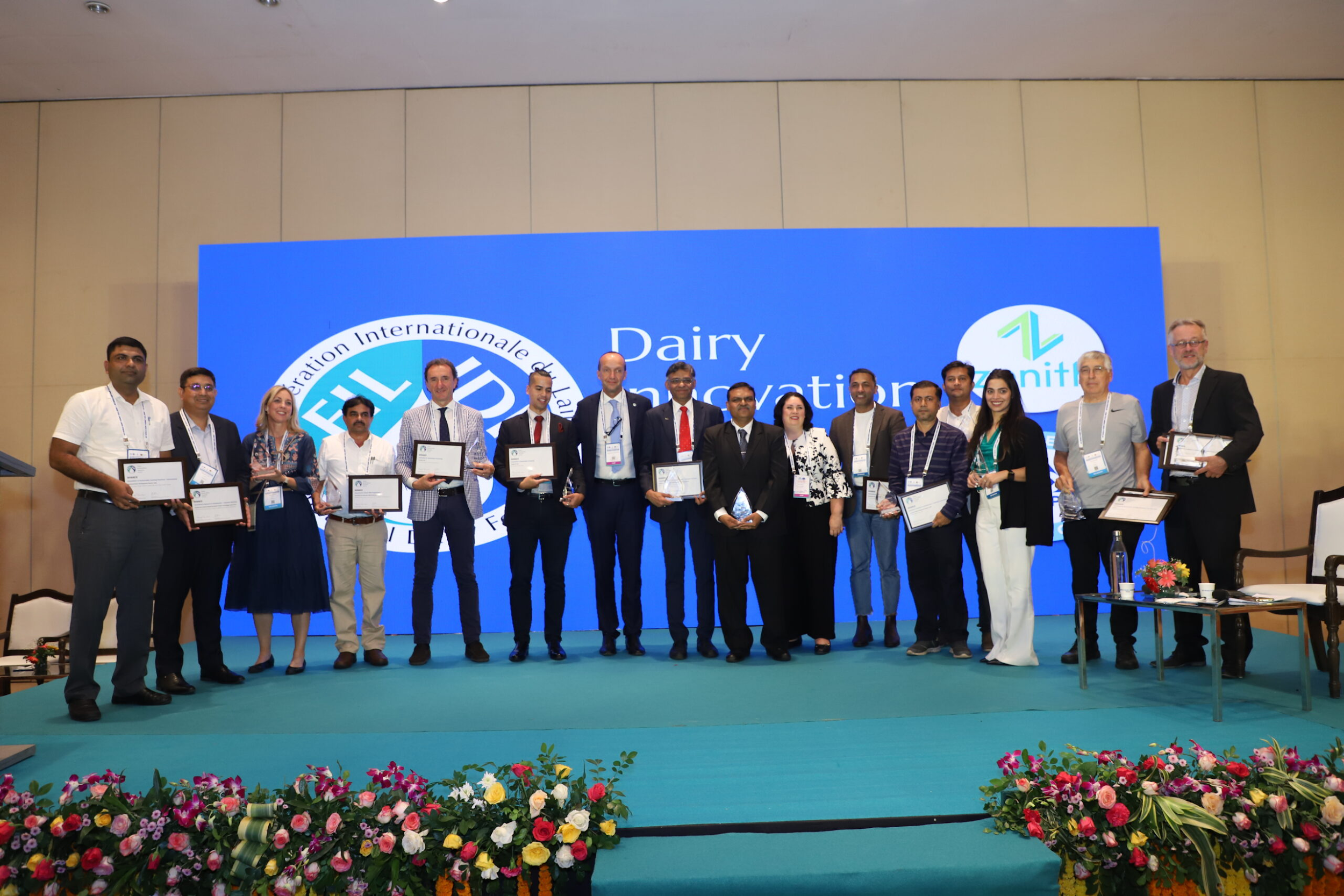 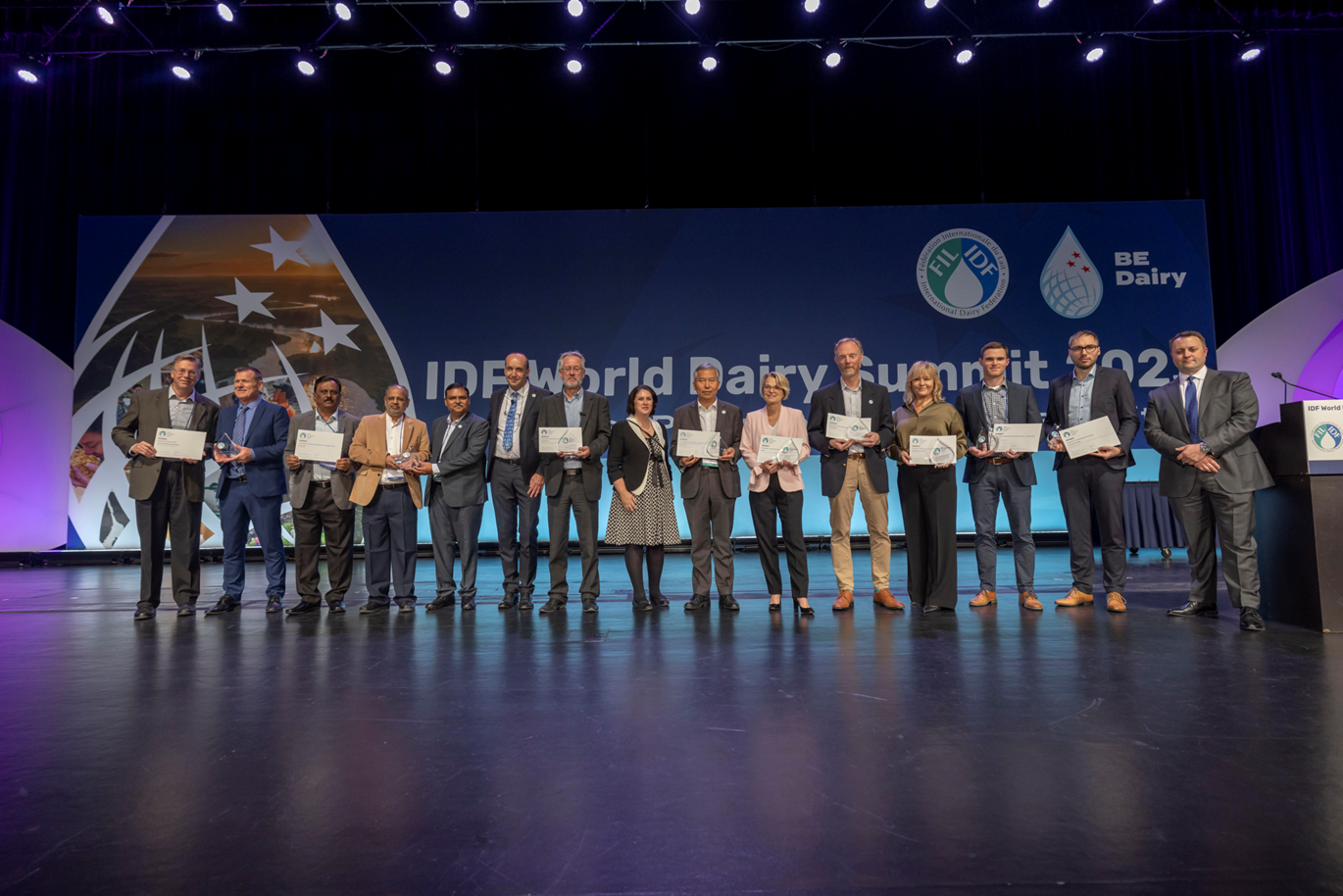 INTERNATIONAL DAIRY FEDERATION - WORLD DAIRY SUMMIT 2025
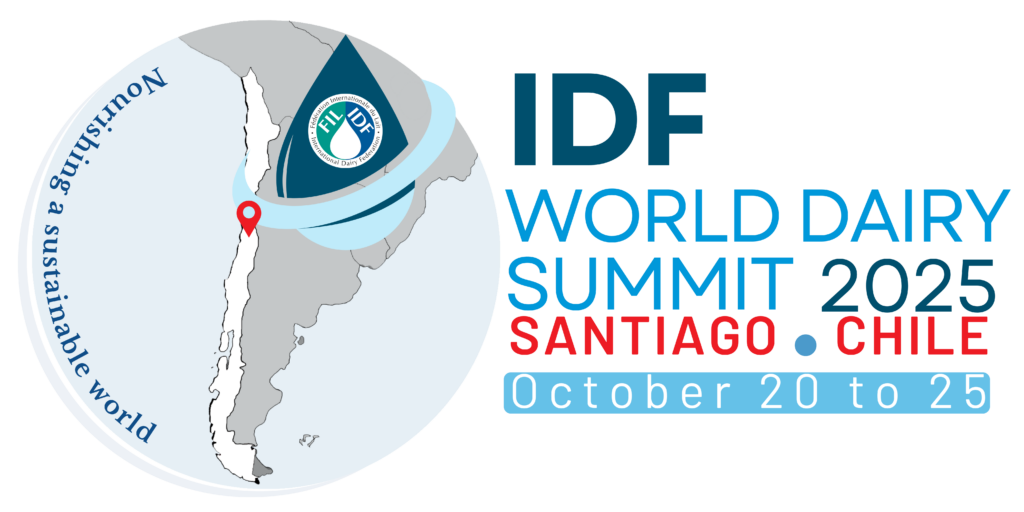 CONCLUSIONS
The global dairy sector stands for major challenges as forecasts show an increase in demand, with variable increase in supply.  
Sustainability is not just about environmental stewardship but also involves ensuring economic viability and social equity. Pulling towards one of these dimensions will create trade offs. 
The global sector is an innovative and resilient sector. Through sharing knowledge, science and expertise we can leverage the vast potential that sits within it. 
Global challenges, local solutions
At IDF there is some work on other mammalian species but underrepresented.
ENGAGE WITH IDF!
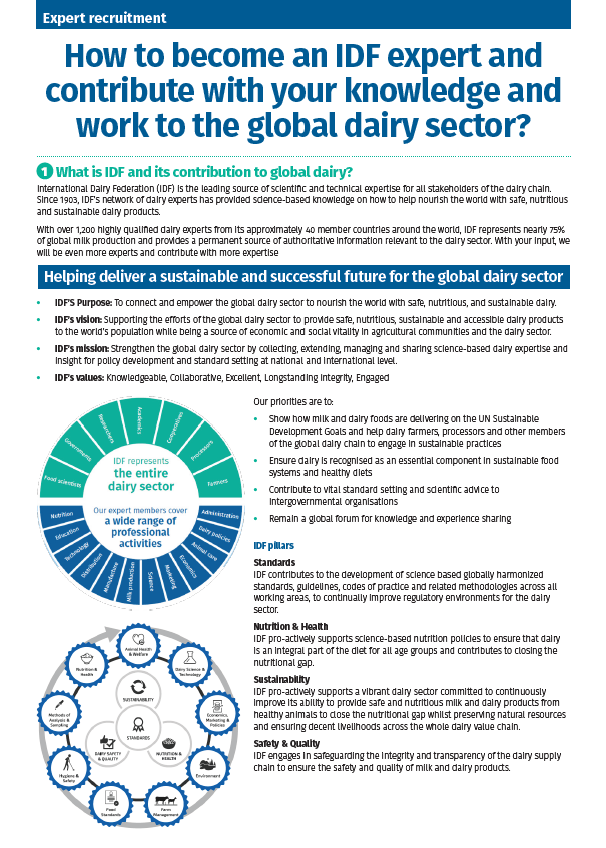 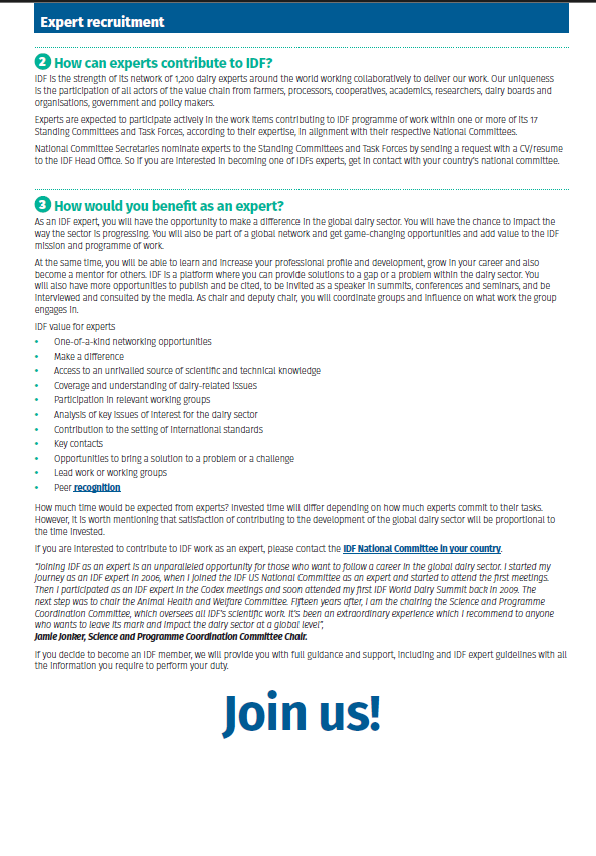 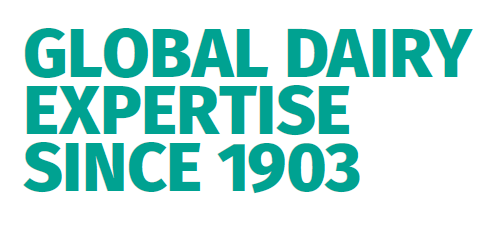 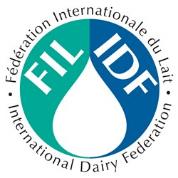 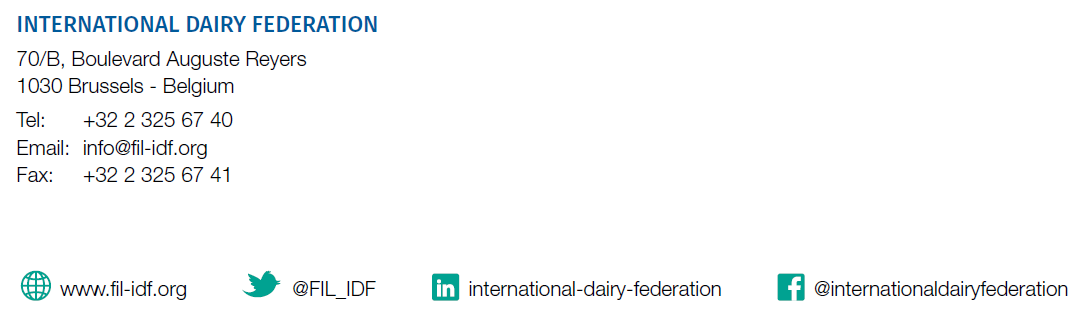